Surface muon beam at PSI and Project X
Peter WinterArgonne National Laboratory
Outline
General introduction to surface / cloud muons
Muon beam facilities overview
General considerations for muon beam
Experimental requirements
Proton target
Beam channel
Muon stopping target
What could the future bring (PSI, Project X, ...)?
Surface mouns (pm = 29.8 MeV/c)
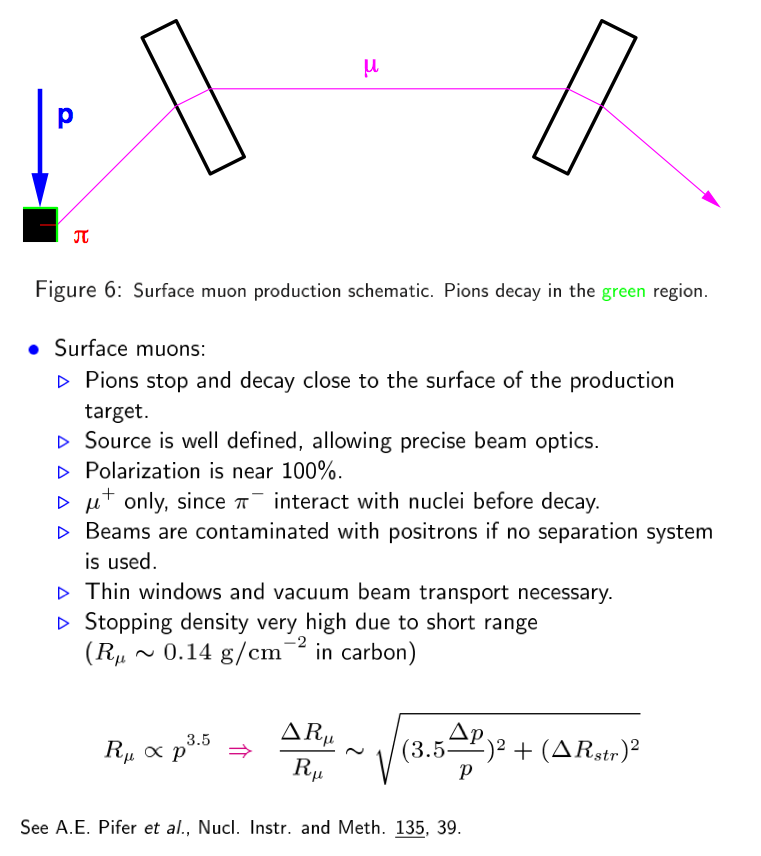 Cloud mouns (pm > 30 MeV/c)
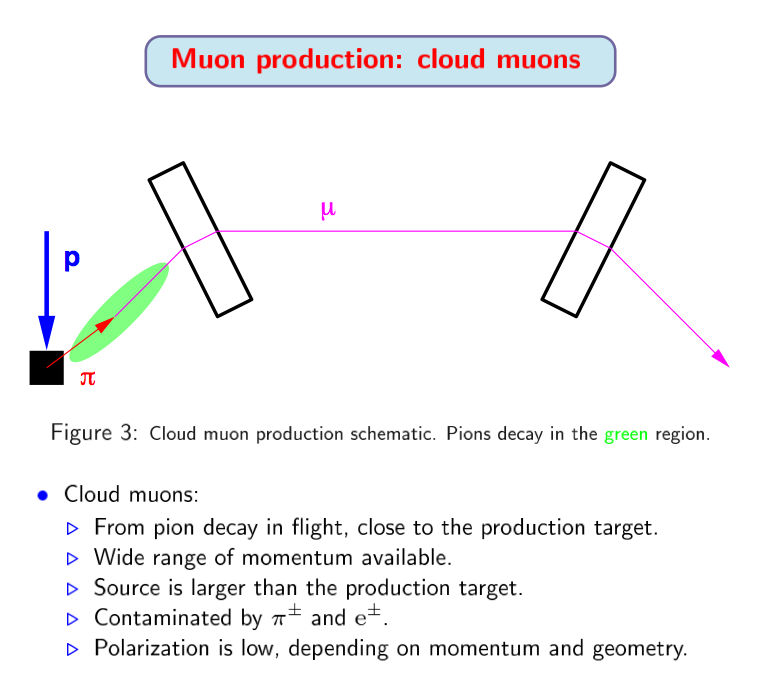 Muon beams
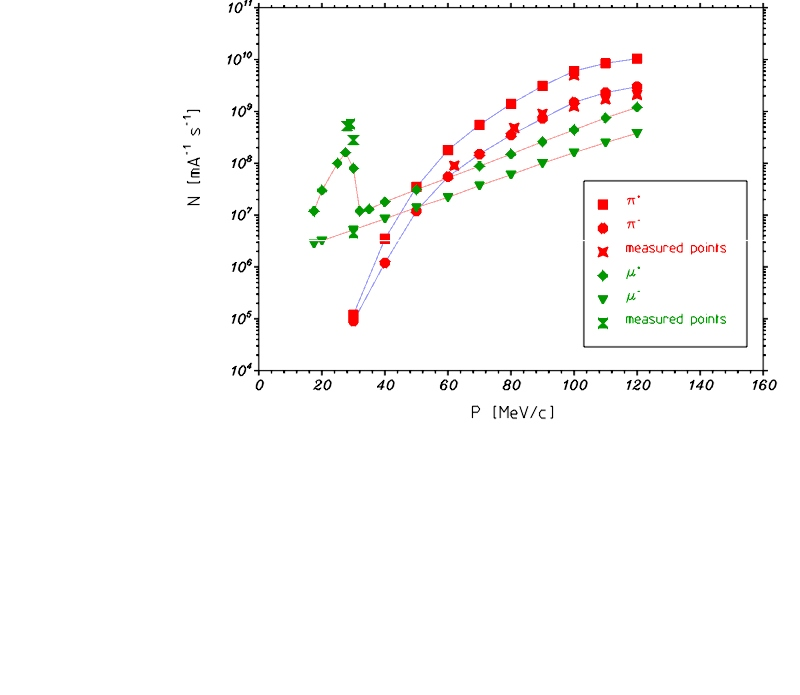 pE5 beamline PSI
Nm [mA-1 s-1]
pm [MeV/c]
http://aea.web.psi.ch/beam2lines/
Facilities overview
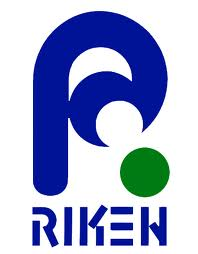 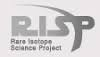 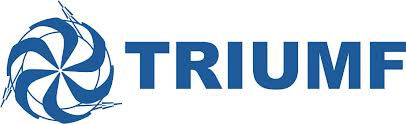 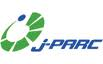 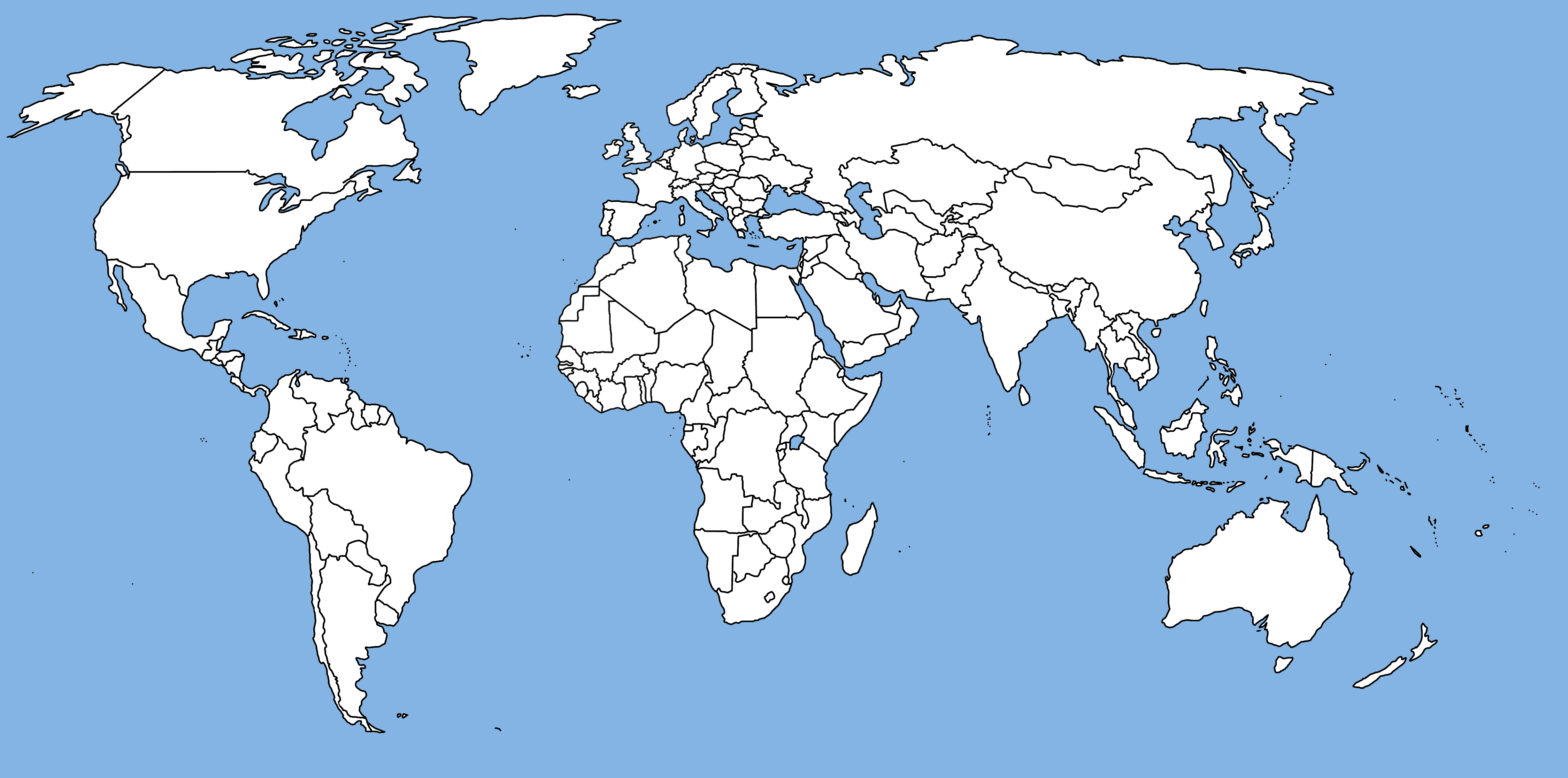 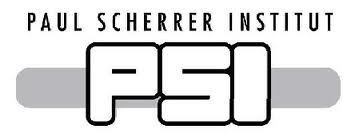 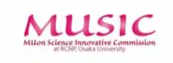 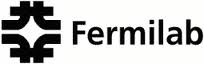 Muon beams
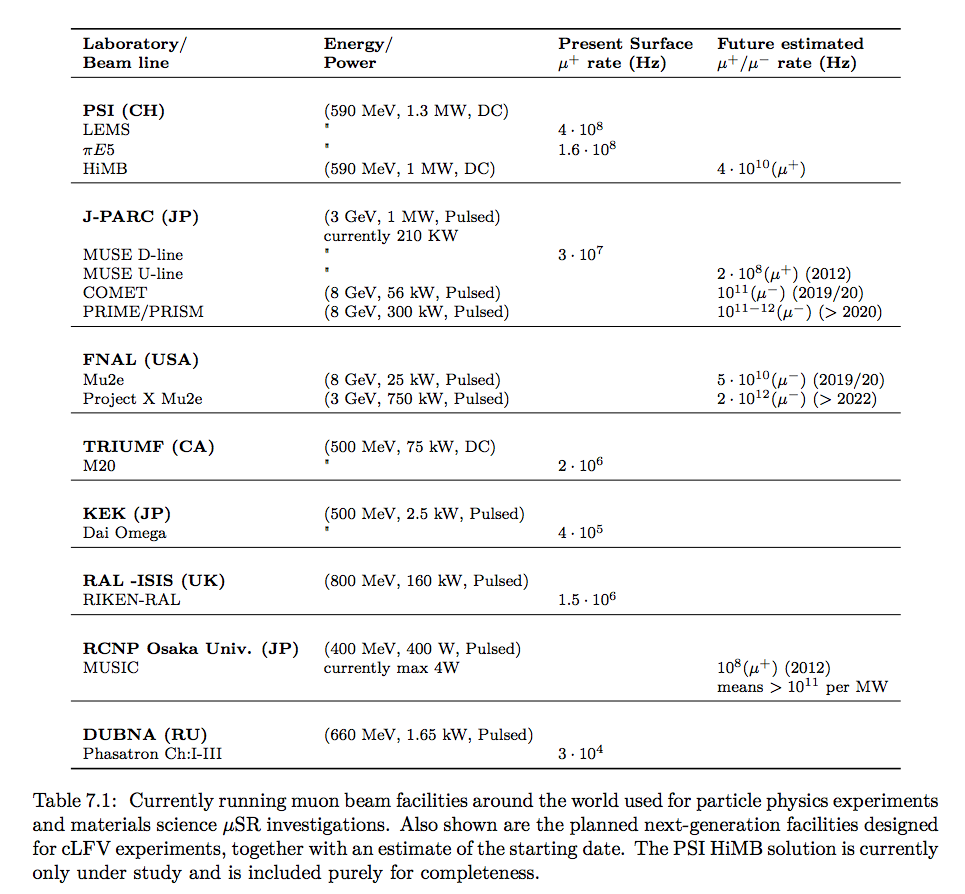 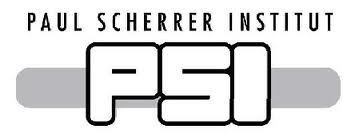 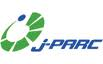 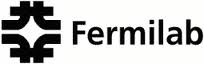 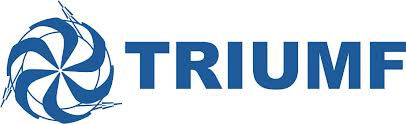 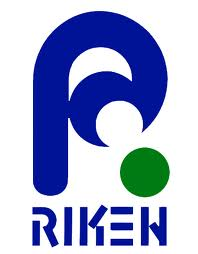 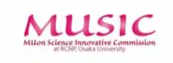 Muon beams at PSI
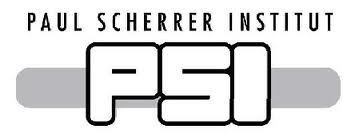 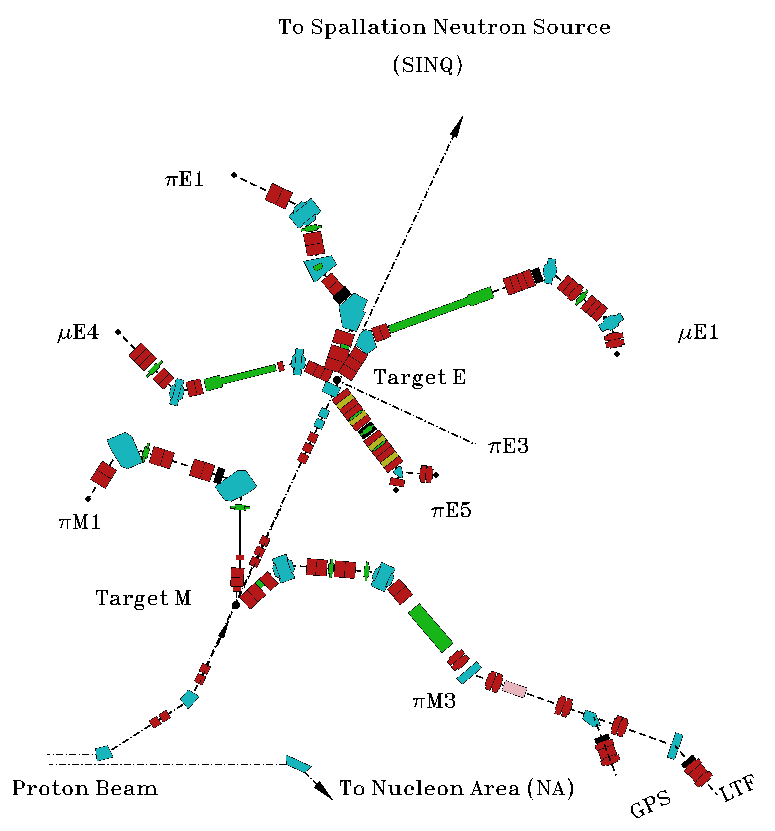 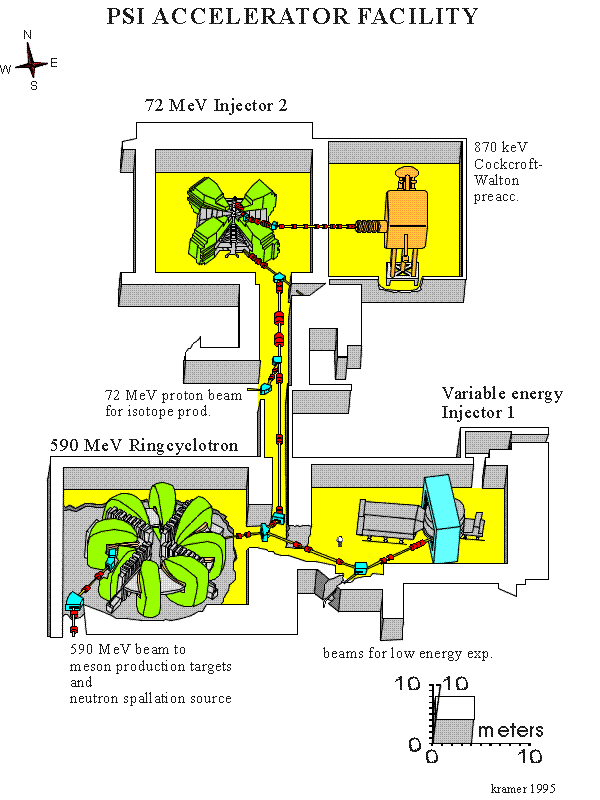 http://aea.web.psi.ch/beam2lines/
pE5 at PSI
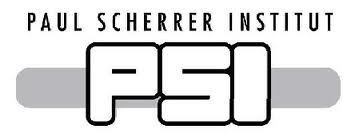 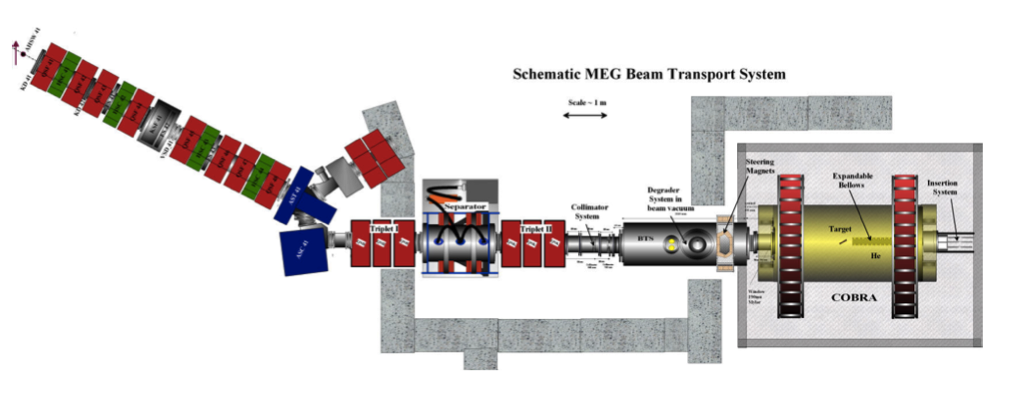 175° relative to proton beam
dipole and focussing quadrupole channel
Solid angle: 150 mSr
Dp / p = 10% (acceptance)
Spot size: 15mm, 20mm
2 * 108 muons/s @ 2.4mA (590 MeV)
Muon beams: J-PARC
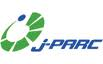 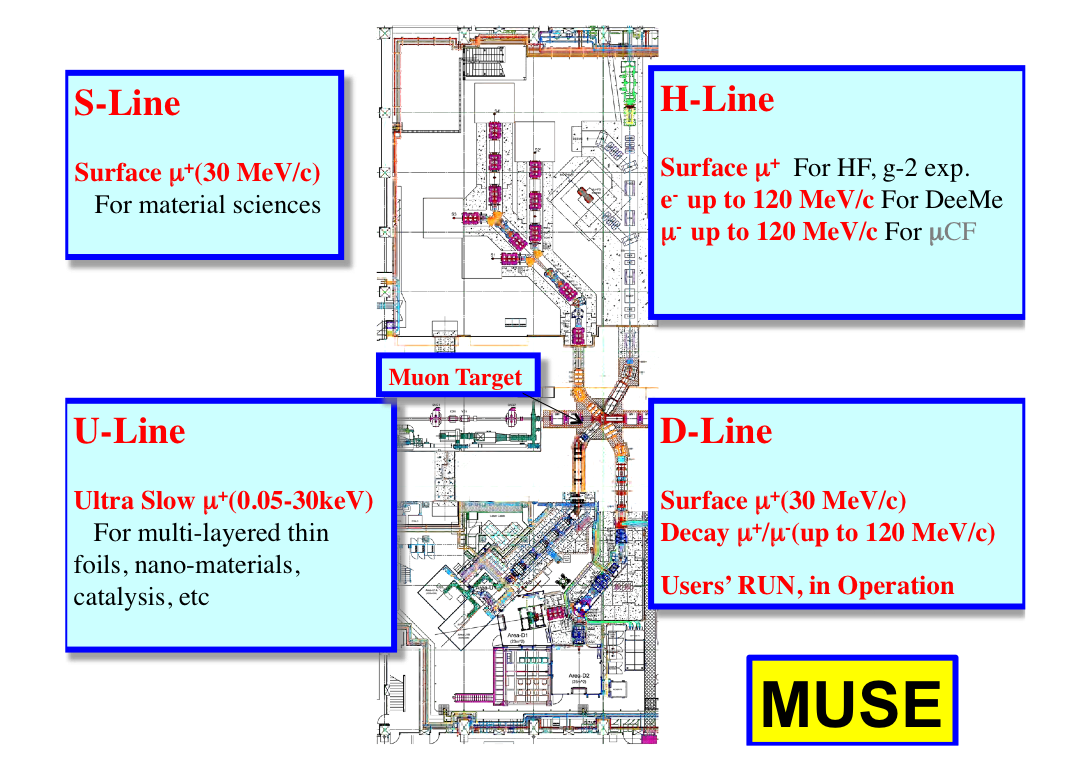 Some muon experiments
Material science community (muSR) using surface muons as well!
Some muon experiments
MEG, m3e: 
DC m+ beam: Accidental background ~ Rm2    (see pulsed mode comments at end of slides)
Mu2e:
Pulsed m- beam: Wait until beam background gone (p, e, ...) are gone
Muon beams: General considerations
protons
1
Proton beam: momentum, power and beam structure
Surface muons – ISIS study (2010) - II
No gain is achieved in going to higher energies for this                     particular target geometry and material
Sergei Striganov Fermilab 		Project X Muon Spin Rotation Forum October 18, 2012
New Geant4 generator vs HARP data:INCL 4.2 already in Geant4, INCL HE coming soon?
Sergei Striganov Fermilab 		Project X Muon Spin Rotation Forum October 18, 2012
Conclusion – surface muon beam
ISIS study claims that intensity/watt of surface muon beam at Project X energies is about 3-7 times lower than at 500 MeV
This result is based on GEANT4 model which underestimates measured cross section of positive pion production about few times at 2–8 GeV
Our crude estimate predicts nearly same surface beam intensity/watt for 2 GeV and 590 MeV protons
Direct simulation of surface muons based on developed approximation of low energy pion yield is need to make more solid conclusion
Optimization study of target geometry and material should be performed in new energy range
Sergei Striganov Fermilab 		Project X Muon Spin Rotation Forum October 18, 2012
Muon beams: General considerations
p-target
2
protons
1
Proton beam: momentum, power and beam structure
Target: Material, cooling, size
Muon beams: General considerations
p-target
2
protons
1
proton transmission
3
Proton beam: momentum, power and beam structure
Target: Material, cooling, size
Proton transmission: Neutron facility or last in chain
Proton target
Target material and shape for high yields of pions (muons)
Cooling: Low heat production and high dissipation
Minimize secondary particles (e, p, g, n)
Target size influences channel acceptance and beam spot
Low activation
Long lifetime (mechanical stress, fatigue)
PSI target E
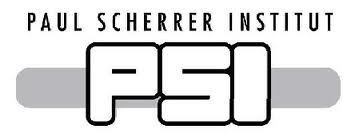 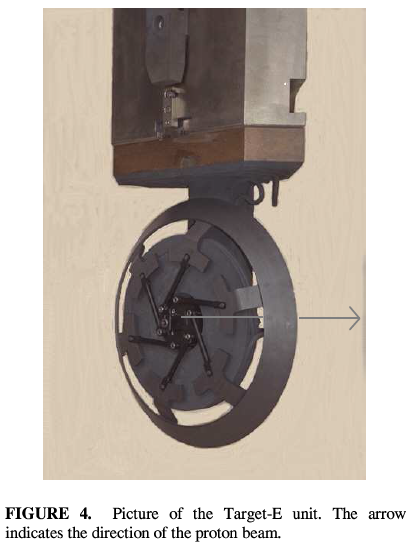 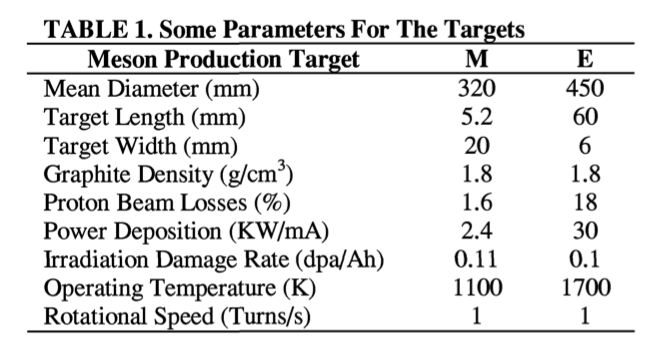 6 cm long rotating graphite ring, radiation cooled
~70 kW power deposited at 2.4mA (590 MeV protons)
Muon beams: General considerations
p-target
2
protons
1
proton transmission
3
muon beam
4
Proton beam: momentum, power and beam structure
Target: Material, cooling, size
Proton transmission: Neutron facility or last in chain
Muon beam: Momentum, rates, polarization
Muon beams: General considerations
p-target
2
protons
1
proton transmission
3
muon beam
4
E x B
Beam channel
5
Proton beam: momentum, power and beam structure
Target: Material, cooling, size
Proton transmission: Neutron facility or last in chain
Muon beam: Momentum, rates, polarization
Beam channel: Acceptance, transmission, momentum bite Dp/p, contamination (p, e)
Muon beams: General considerations
p-target
2
protons
1
proton transmission
3
muon beam
4
E x B
Stopping target
6
Beam channel
5
Proton beam: momentum, power and beam structure
Target: Material, cooling, size
Proton transmission: Neutron facility or last in chain
Muon beam: Momentum, rates, polarization
Beam channel: Acceptance, transmission, momentum bite Dp/p, contamination (p, e)
Muon stopping target: Shape, beam spot
Current MEG target
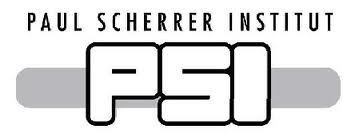 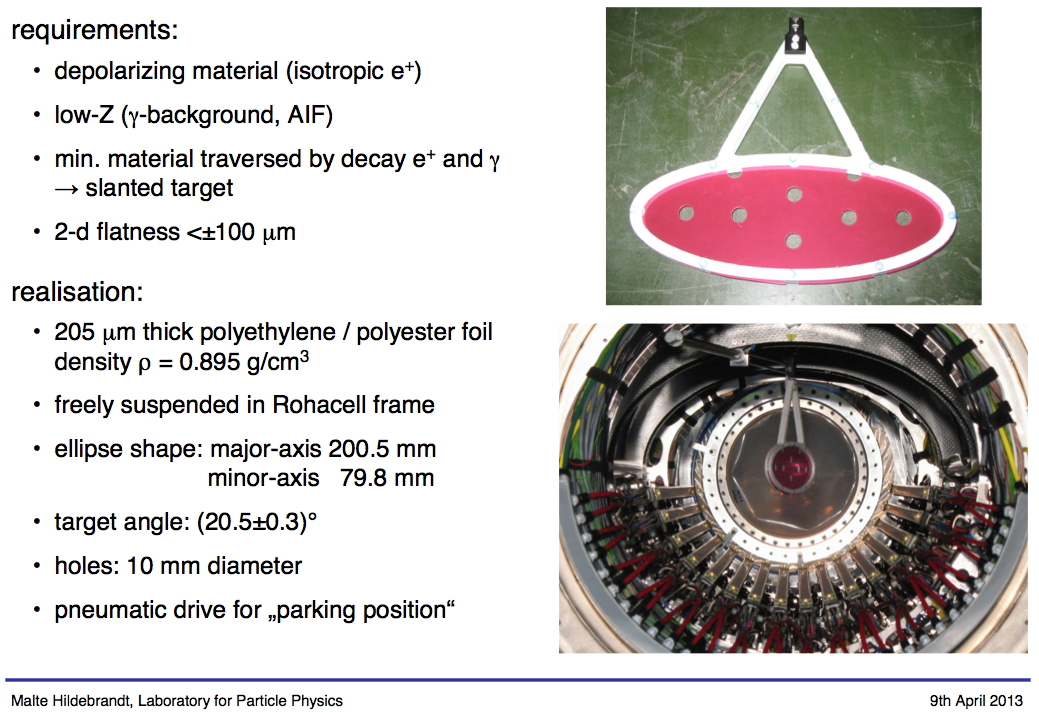 Current MEG target
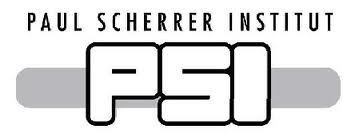 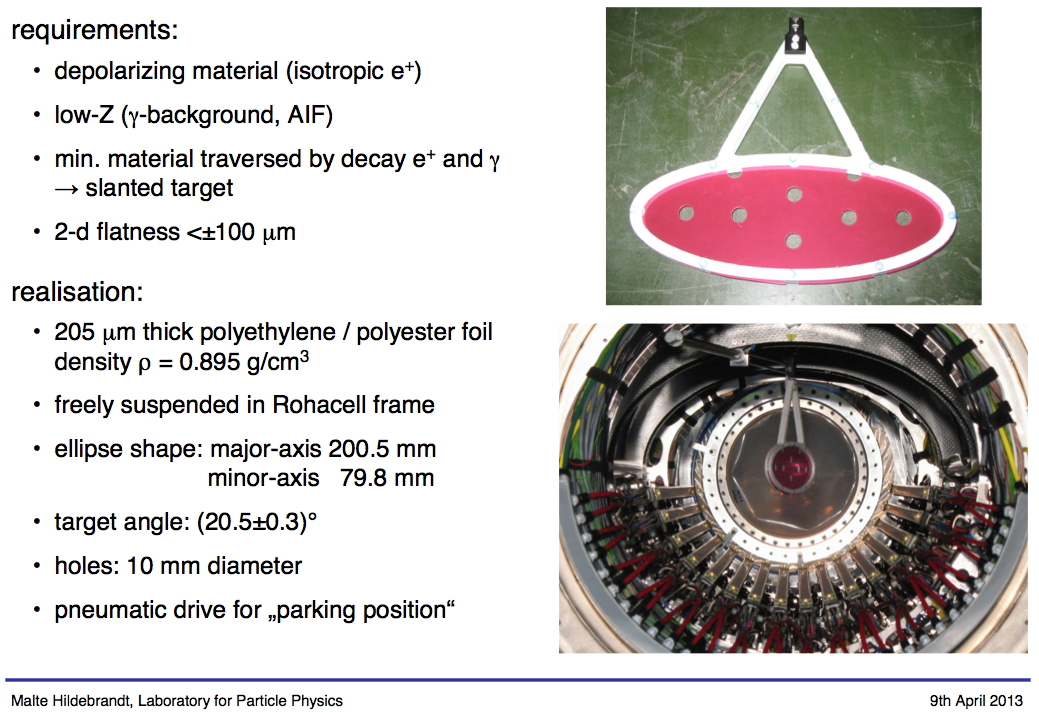 New target in MEG upgrade has two options:
160mm surface muons at 15°
140mm sub-surface muons at 15°
m3e at pE5
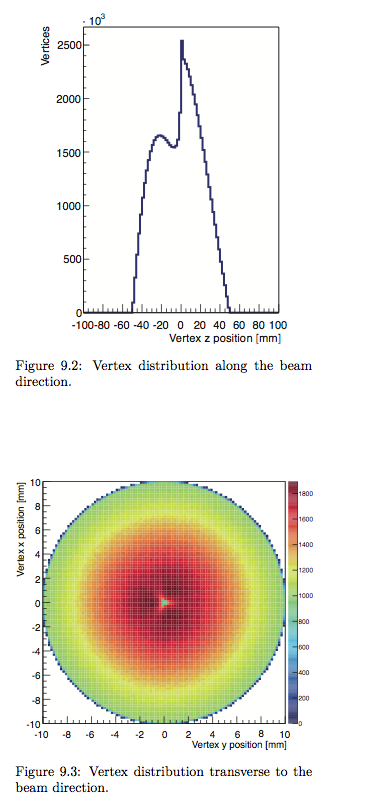 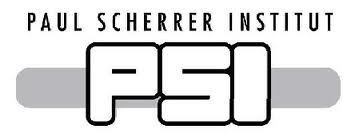 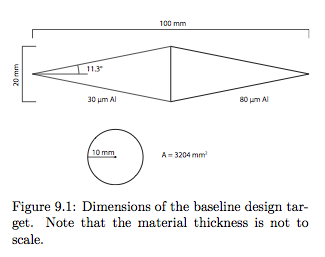 Double cone shaped to spread out vertices for suppression of accidental background
Surface muons in the future
HIMB at PSI

Mu2e beam channel with surface muons
Muons in the Project X era
High intensity muon beam
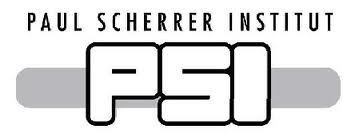 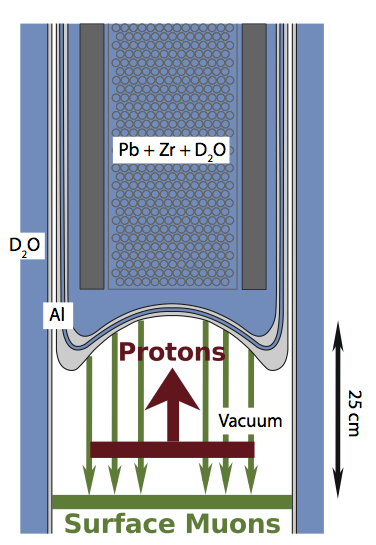 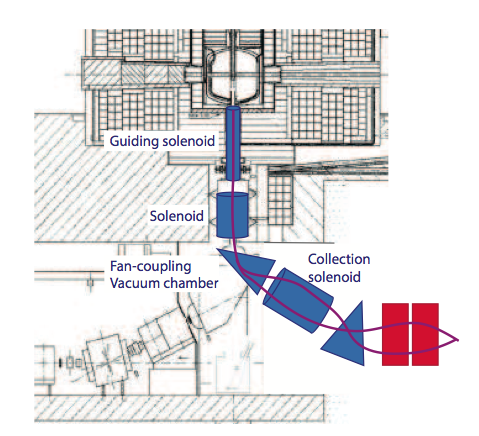 Use spallation neutron source target
High intensity muon beam
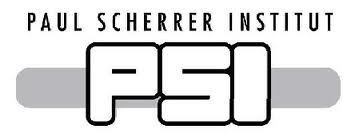 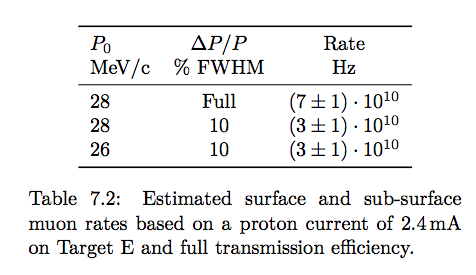 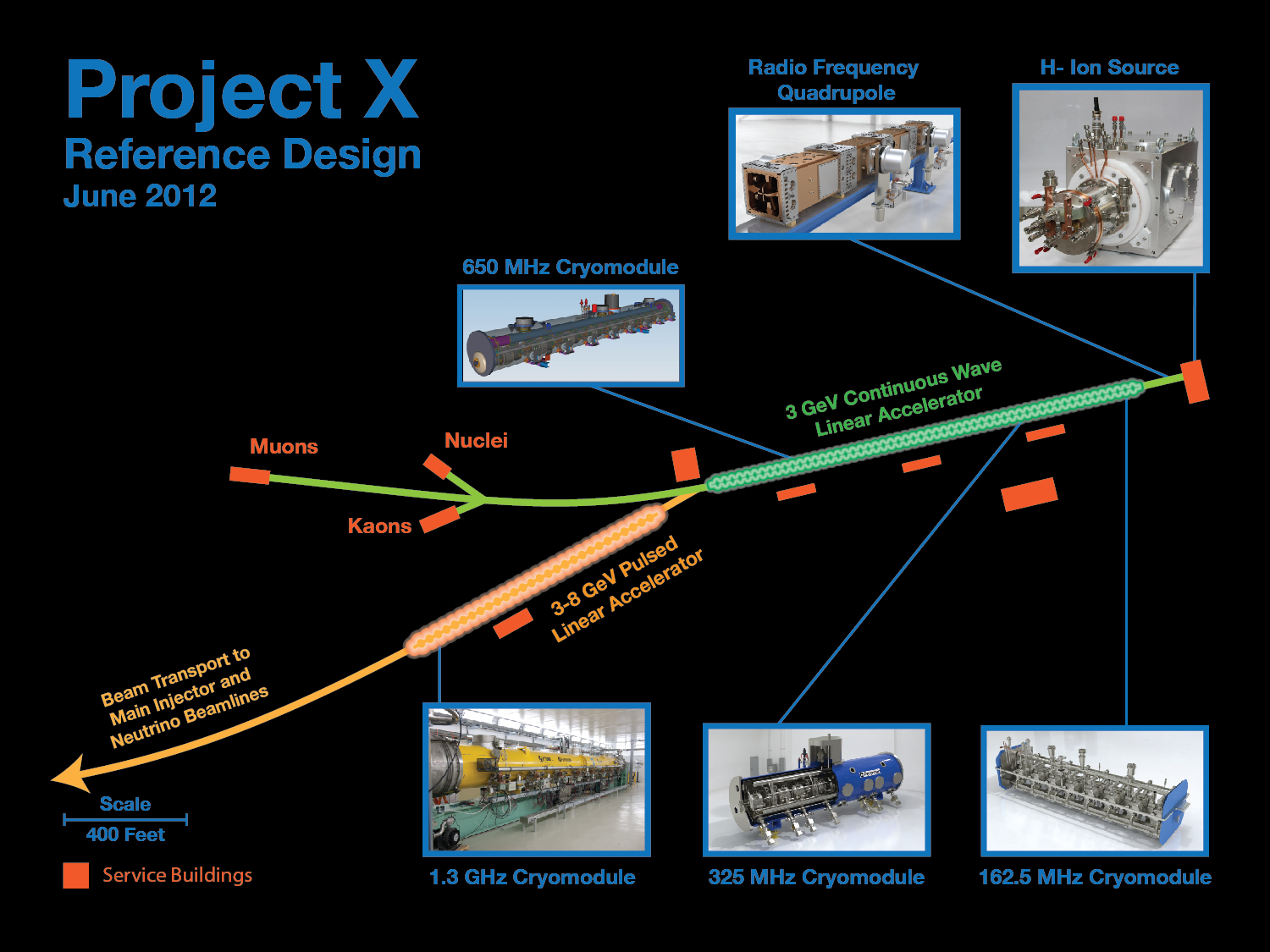 1 MW @ 1 GeV
3 MW @ 3 GeV
200 kW @ 8 GeV
2 MW @ 120 GeV
as;lkjfda;lskdjf;salkjfd
Argonne National Laboratory • Brookhaven National Laboratory • Fermi National Accelerator Laboratory • Lawrence Berkeley National Laboratory 
Pacific Northwest National Laboratory • Oak Ridge National Laboratory / SNS • SLAC National Accelerator Laboratory
Thomas Jefferson National Accelerator Facility • Cornell University • Michigan State University • ILC/Americas Regional Team
Bhaba Atomic Research Center • Raja Ramanna Center of Advanced Technology • Variable Energy Cyclotron Center • Inter University Accelerator Center
MuSR Forum, October 2012 - S. Holmes
30
An example: Bunch structure
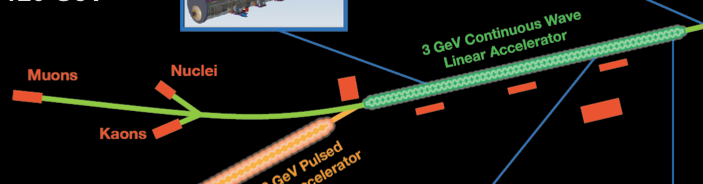 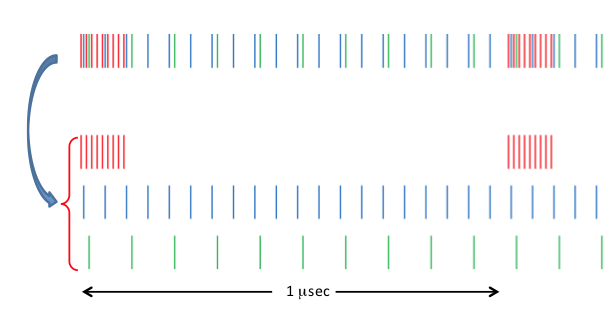 Area 1:   700 kW at 1MHz and 80 MHz substructure
Area 2: 1540 kW at 20 MHz
Area 3:   770 kW at 10 MHz
Mu2e with pulsed surface muons
Jim Miller’s quick simulation:
Start with surface muon point source at Mu2e production target
Plot point of closest approach along z-axis of detector solenoid
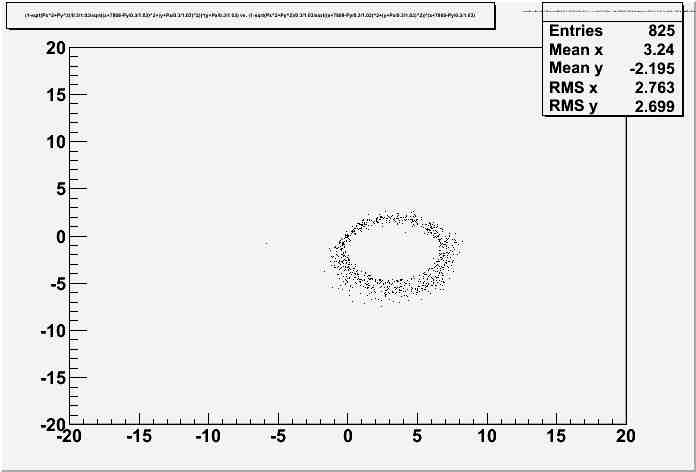 Study stopping efficiency in thin cylindrical target in more realistic setup
Need sparator for beam background or pulsed mode
But what about the pulsed mode for accidental background (~ rate2)?
DC versus pulsed: Electron pileup
DC beam with rate R
time
DC versus pulsed: Electron pileup
DC beam with rate R
Pulsed beam with averaged rate R
time
DC versus pulsed: Electron pileup
DC beam with rate R
Pulsed beam with averaged rate R
Electrons from DC beam
time
DC versus pulsed: Electron pileup
DC beam with rate R
Pulsed beam with averaged rate R
Electrons from DC beam
Electrons from pulsed beam
time
DC versus pulsed: Electron pileup
DC beam with rate R
Pulsed beam with averaged rate R
Electrons from DC beam
Electrons from pulsed beam
Histogram Dt between every electron and all others
time
Dt’s for one electron
DC versus pulsed: Electron pileup
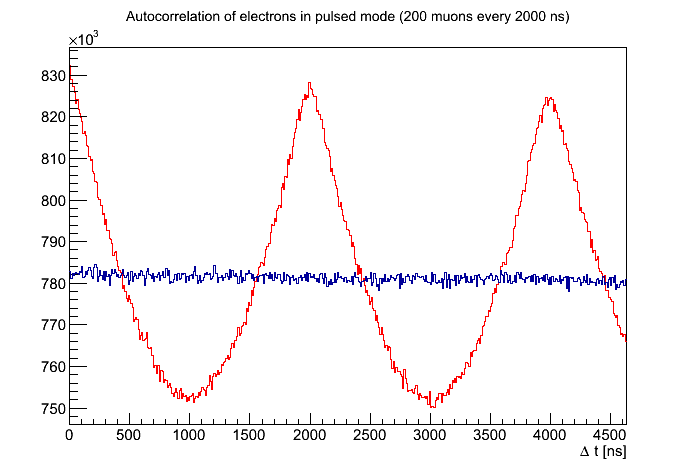 Ratio at Dt = 0 is only 1.06, i.e. accidental rate would increase by ~13%
Summary
p-target
2
protons
1
proton transmission
3
muon beam
4
E x B
Stopping target
6
Beam channel
5
Optimization of muon beamline has many knobs
Should look more into existing studies and continue from there
Study Mu2e beamline in more details for m+ surface beam
Future experimental requirements play important role in finding best strategy (cost, resources, physics, time, ...)
It’s hard to get the “Egg-laying-wool-milk-sow”but one shoud study which compromises mightbe feasible (multi-purpose or many beamlines)
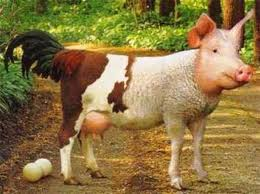